DEMO – II
Esophagus
Ali Jasim Alhashli
Year III – Unit V (GI & Renal Systems)
STATION – 1 (Peritoneum & Peritoneal cavity)
The peritoneum has two layers:
An outer parietal layer: sensitive to touch,  hot, cold, pain (localized). In its central  portion it is innervated by the phrenic nerve  (originating from C3, C4, C5). It its lateral  portions, it is innervated by the lower T6  thoracic nerve.
An inner visceral layer: which is insensitive  and innervated by the autonomic nervous  system.
Note: there is a space between the two  layers filled with serous peritoneal fluid  which prevents friction of organs.
STATION – 1 (Peritoneum & Peritoneal cavity)
The peritoneum has two folds:
Omental fold: which extends from the  greater curvature of the stomach to the  colon (greater omentum). It is composed  of fat, vessels, lymphatics and nerves.
Note:  3  ligaments  are  found  within   the
greater omentum:
Gastro-phrenic ligament.
Gastro-splenic ligament.
Gastro-colic ligament.
Lesser omentum: extending from the  lesser curvature of the stomach to the  liver
Note:  2  ligament  are  found  within     the
lesser omentum:
Hepato-gastric ligament.
Hepato-duodenal ligament.
Hepato-gastric
ligament
Gastro-splenic  ligament
Hepato-duodenal  ligament
Gastro-colic  ligament
STATION – 1 (Peritoneum & Peritoneal cavity)
The peritoneum has 2 sacs:
The greater sac: which is connected to:
The lesser sac (omental bursa) by the  epiploic (omental) foramen.
Note: the lesser sac in posterior to the  stomach.
Paracolic gutters: these are empty spaces  which will be filled with fluid in case of  peritonitis. Therefore, peritoneal cavity will  be reduced resulting in more friction  between organs.
Mesocolon ---< large intestines.
Mesentery ---< small intestines.
Intraperitoneal organs: stomach, spleen
Retroperitoneal organs: kidneys, suprarenal  glands, pancreas & part of the duodenum.
Note:	in	females,	infection	of	the
peritoneum is more common because it is  connected to the exterior of the body.
The lesser omentum
Transverse mesocolon
Small bowel mesentery
Sigmoid mesentery
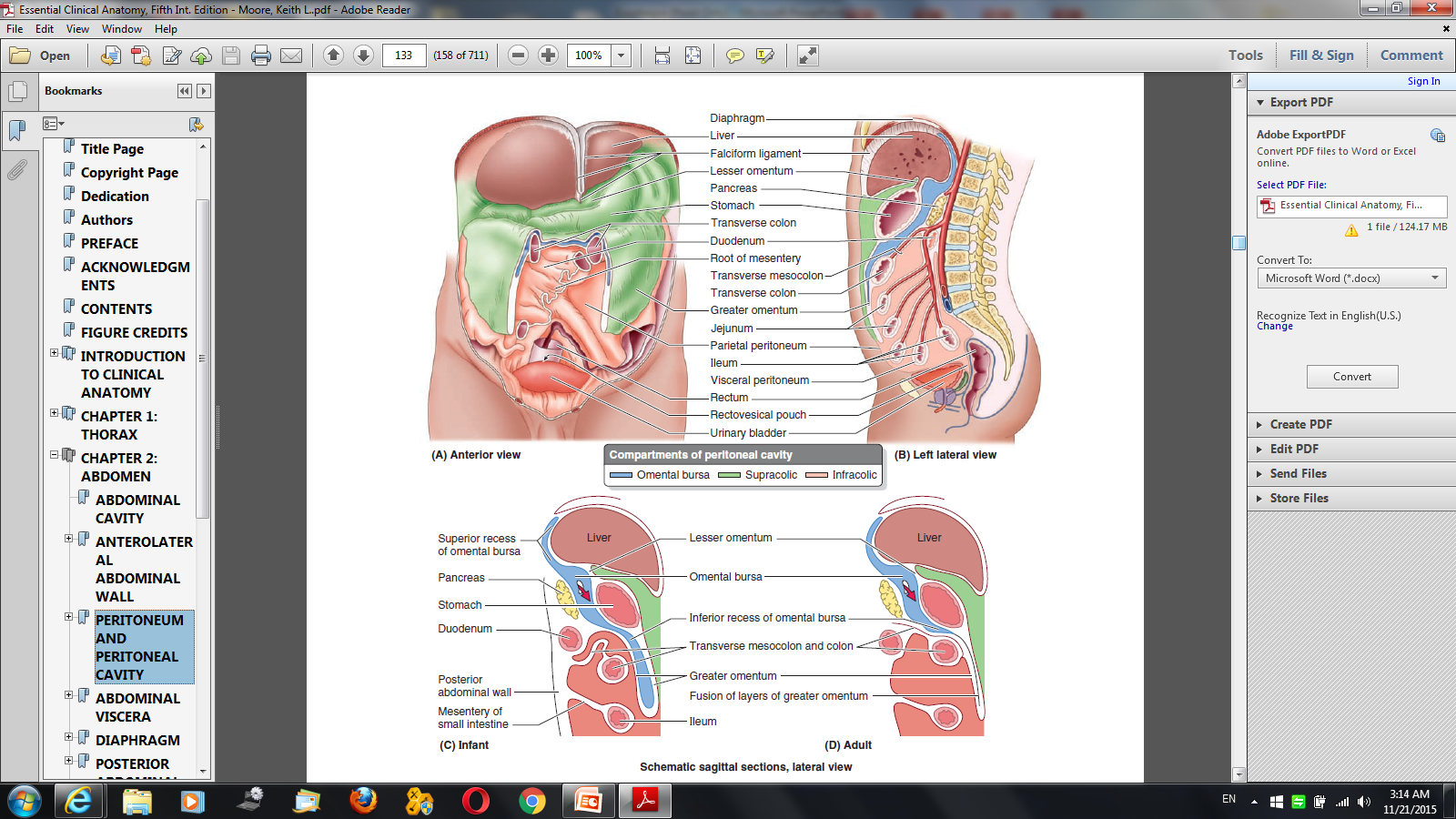 STATION – 1 (Peritoneum & Peritoneal cavity)
STATION – 2 (Esophagus Anatomy)
It starts  from  C6/ lower  border of
the cricoid cartilage.
It passes through the diaphragm  (esophageal hitus) at the level of  T10.
The length of the esophagus is    25
cm.
It has 2 sphincters:
-  The  upper  esophageal sphincter
(UES):	formed	by	the
cricopharyngeal muscle.
- The lower esophageal sphincter  (LES): it is a physiologic sphincter.
The esophagus has 4  constrictions
(see the picture).
STATION – 2 (Esophagus Anatomy)
Cervical esophagus:
Anterior: trachea. Between the esophagus & trachea is recurrent laryngeal  nerve.
Posterior: cervical vertebrae.
Lateral: lobes of the thyroid gland.

Thoracic esophagus:
Arch of the aorta.
Left main bronchus.
Left atrium of the heart.

Abdominal esophagus:
- Very short part (1.5cm).

Note: cervical part of the esophagus is innervated by the recurrent laryngeal nerve.  Middle & lower parts are innervated by esophageal plexus of nerves (vagus) and  greater splanchnic nerve (sympathetic).
STATION – 2 (Esophagus Anatomy)
Diagnosis of pathologic conditions in  the esophagus is done using: fibro-optic  endoscopy.
Barium swallow: is also done using  barium sulfate (contrasting medium).
Picture: bird-beak showed with barium  swallow in case of achalasia (failing to  relax LES + loss of motility).
GERD (Gasto-Esophageal Reflux  Disease) might cause Barret esophagus  which is a risk factor for esophageal  adenocarcinoma.
Note: squamous cell carcinoma is  more
common worldwide.
Gastroesophageal region. Barrett's esophagus,  demonstrating proximal extension of columnar-lined  mucosa well into the tubular esophagus. This columnar-  lined mucosa extends more than 2 cm from the proximal  gastric folds ( arrows ).
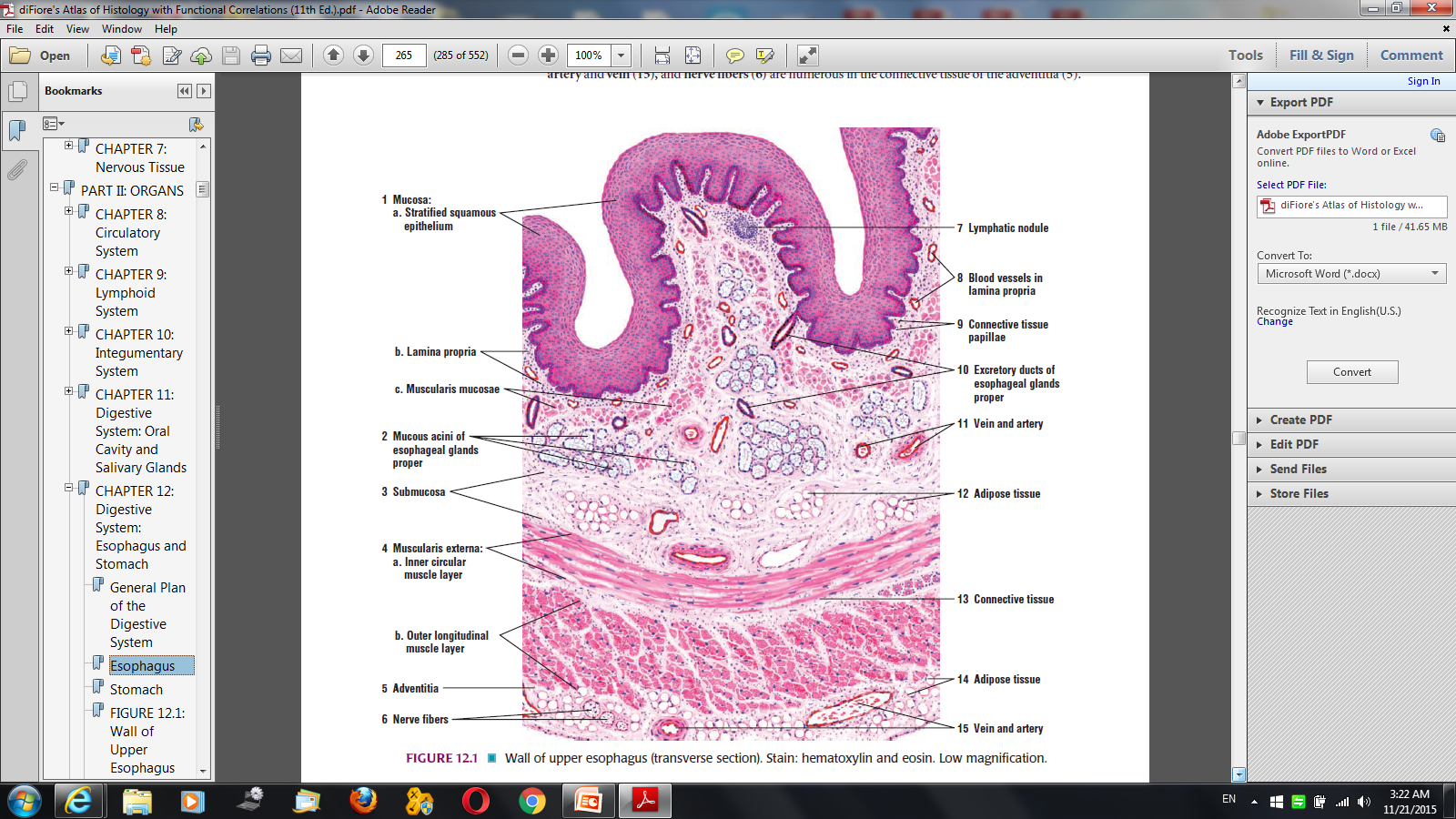 STATION – 3 (Histology of The Esophagus)
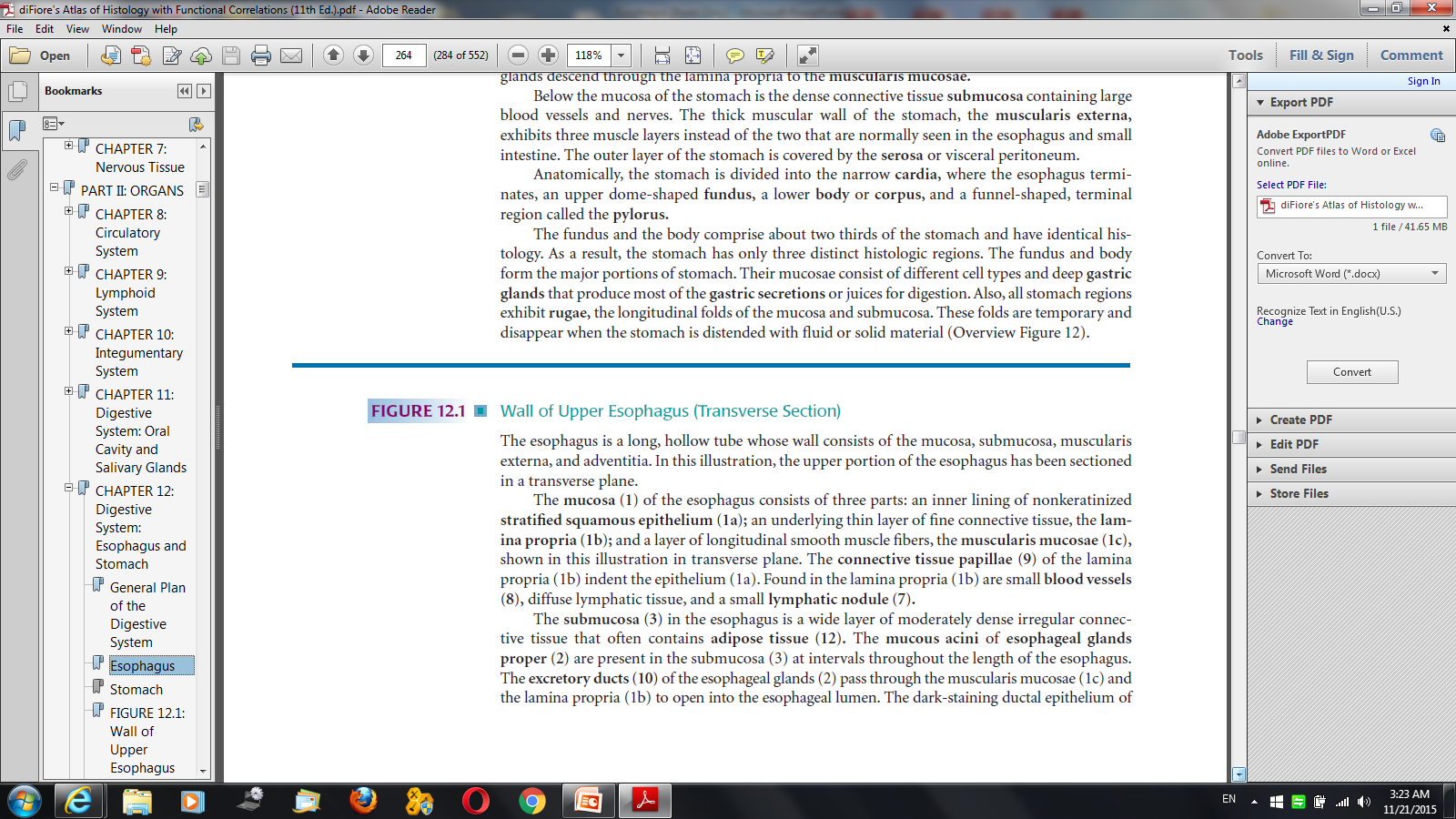 STATION – 3 (Histology of The Esophagus)
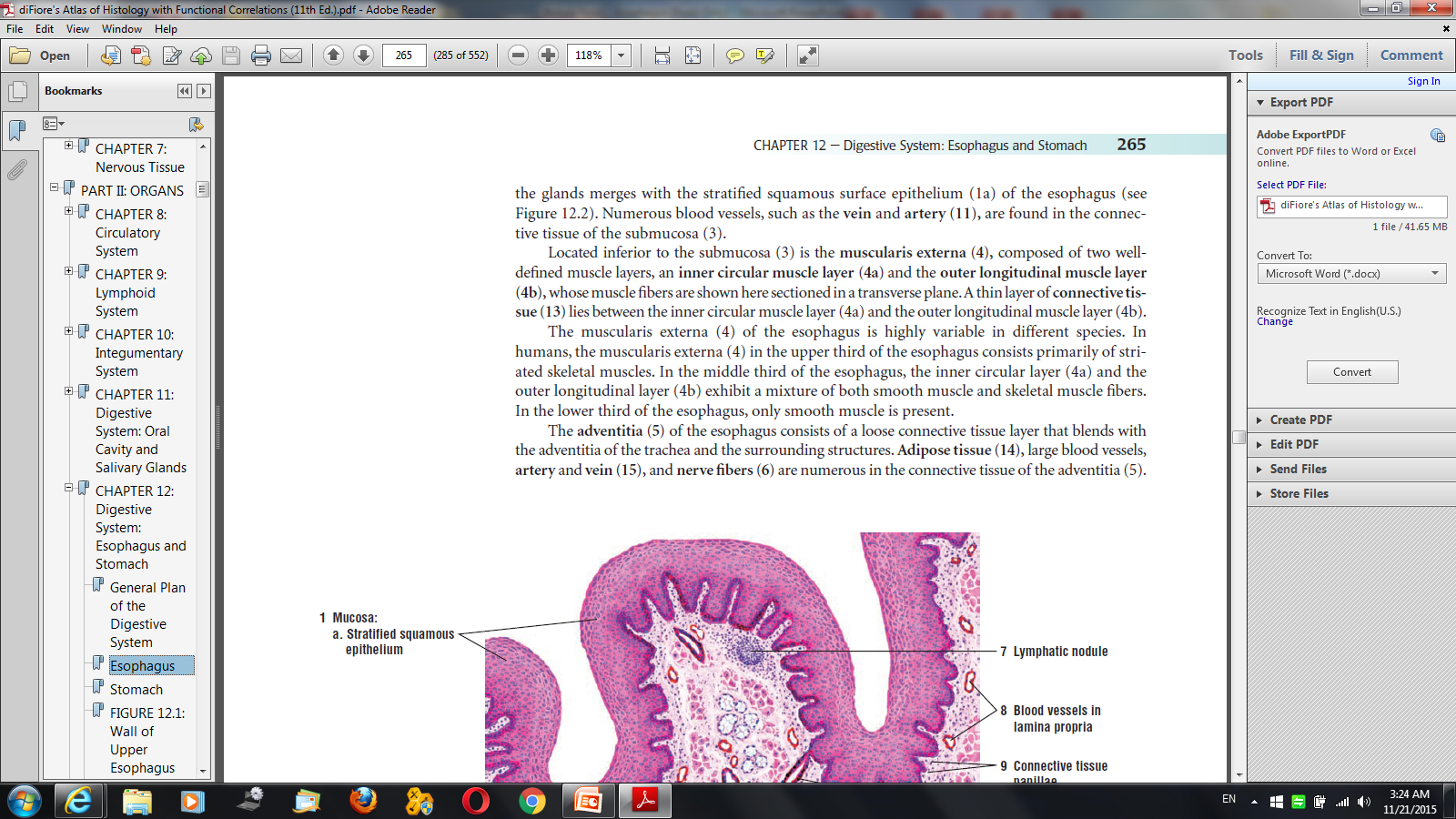 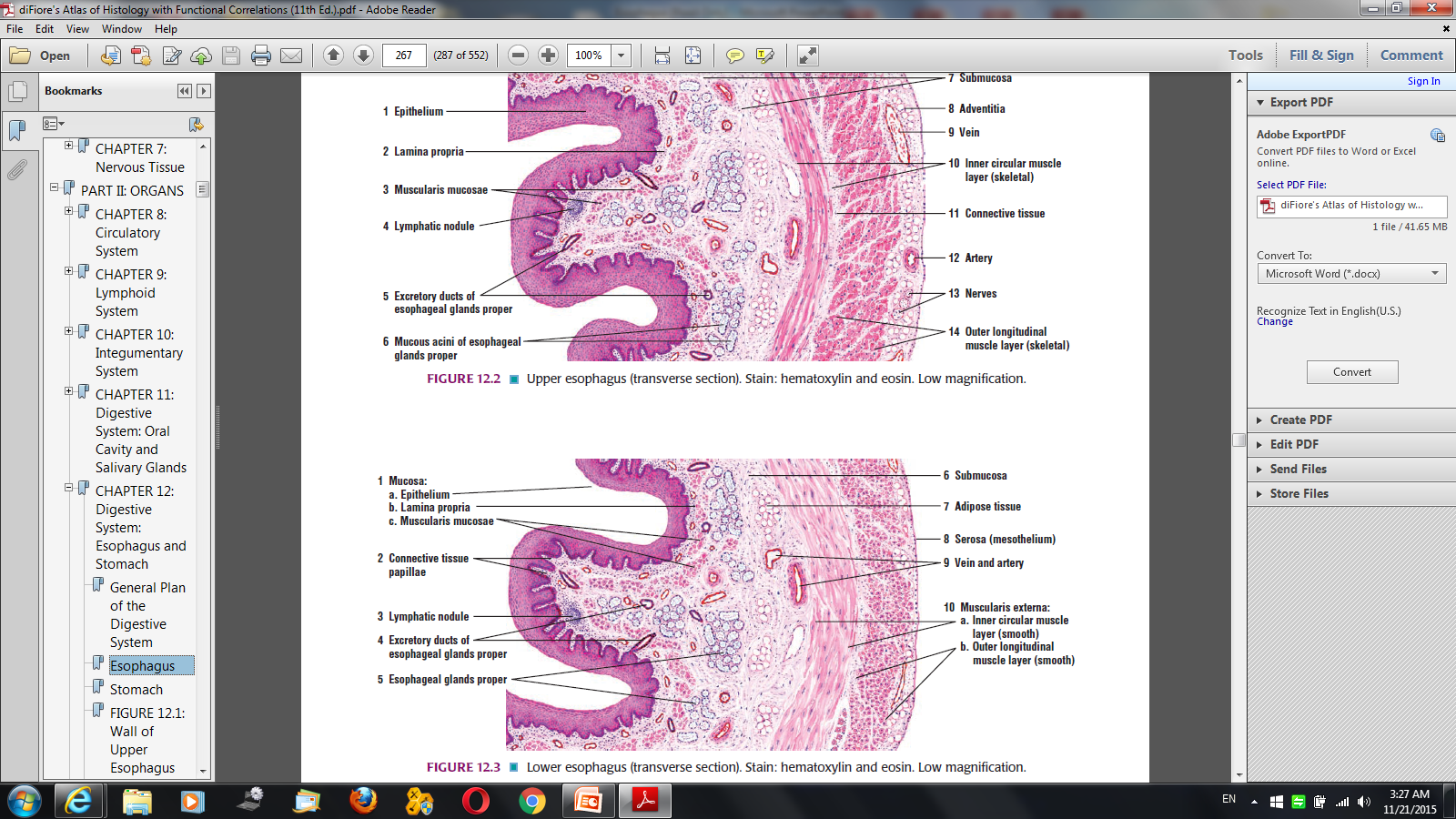 STATION – 3 (Histology of The Esophagus)
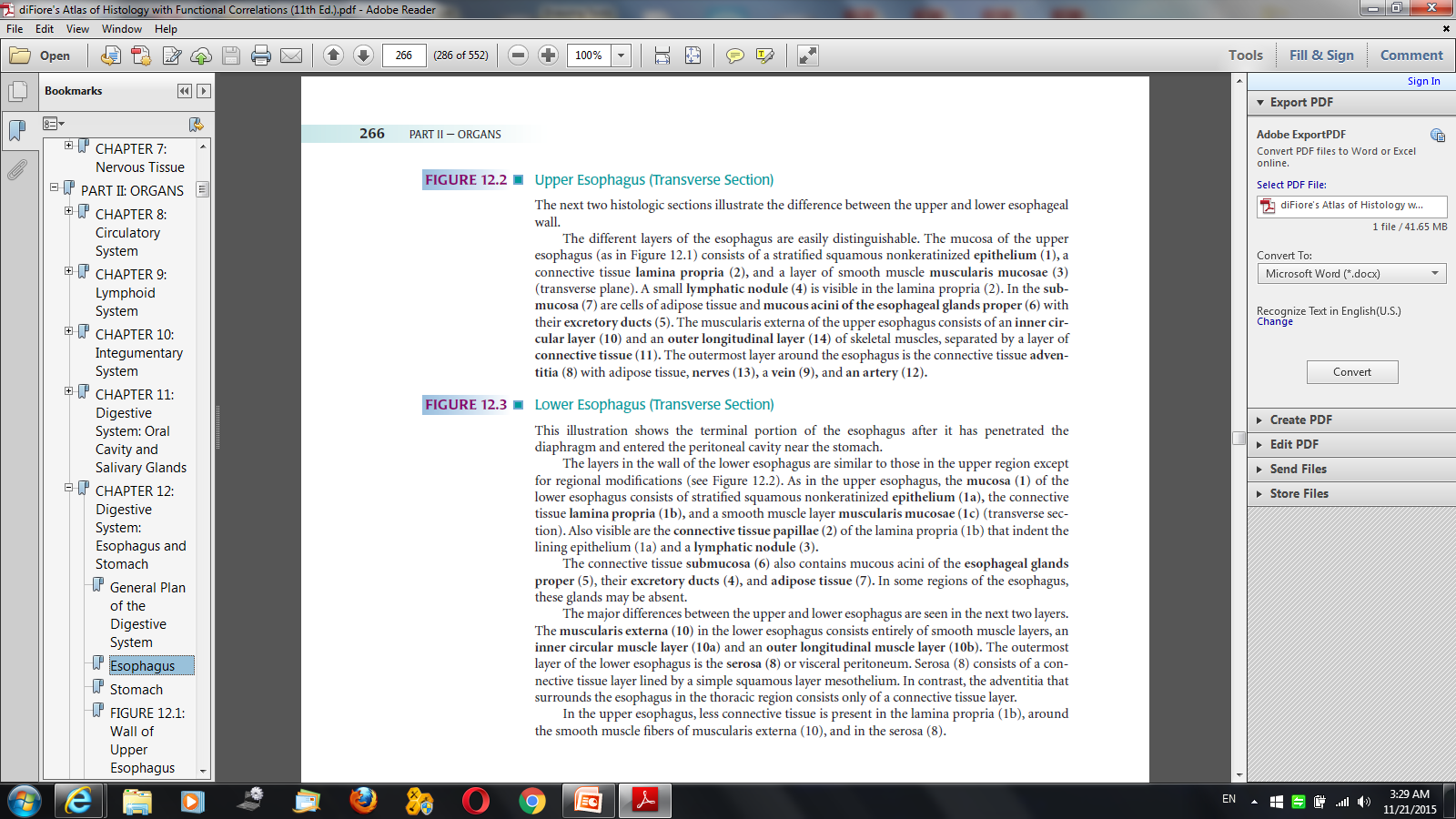 STATION – 3 (Histology of The Esophagus)
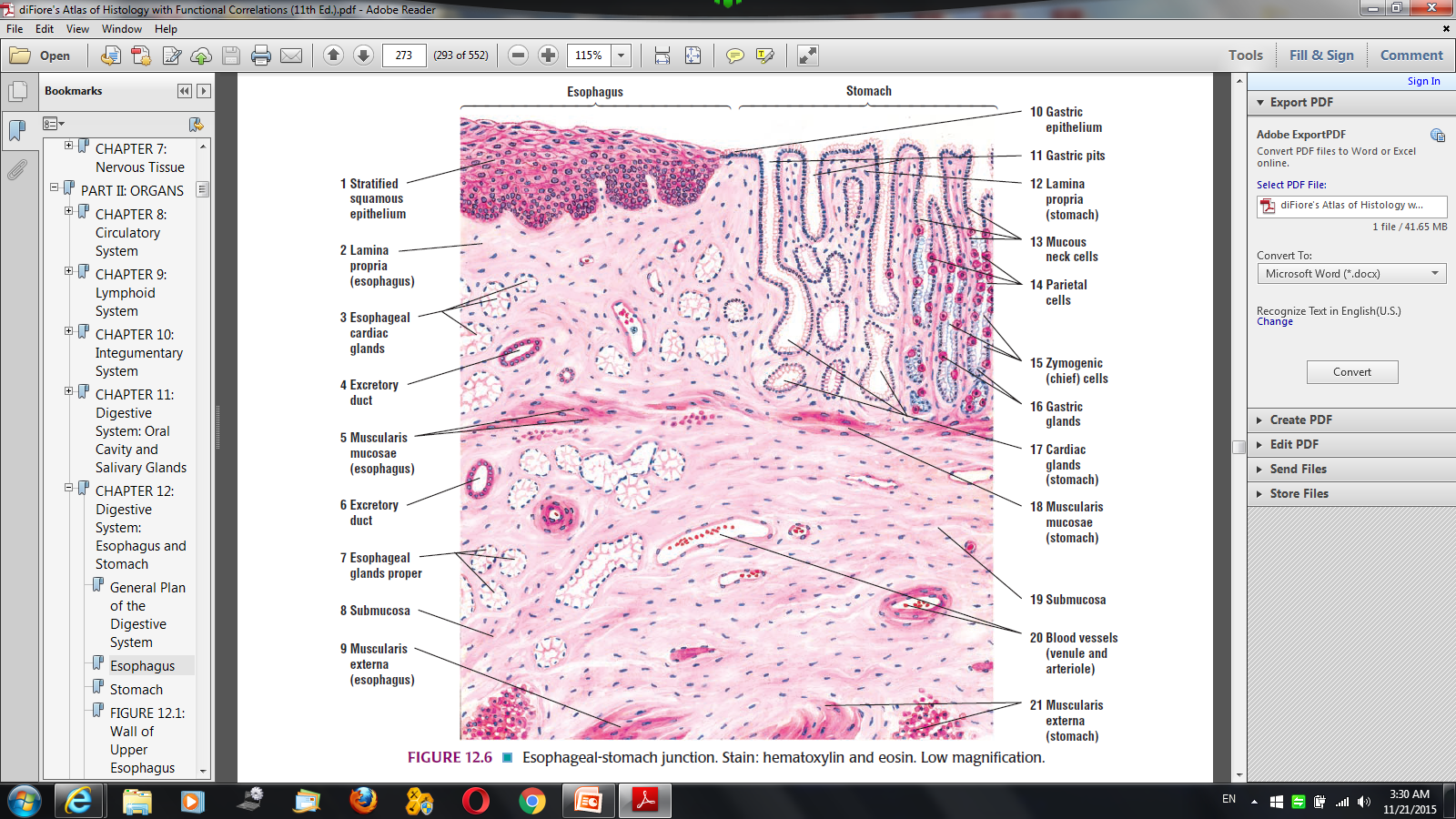 STATION – 3 (Histology of The Esophagus)
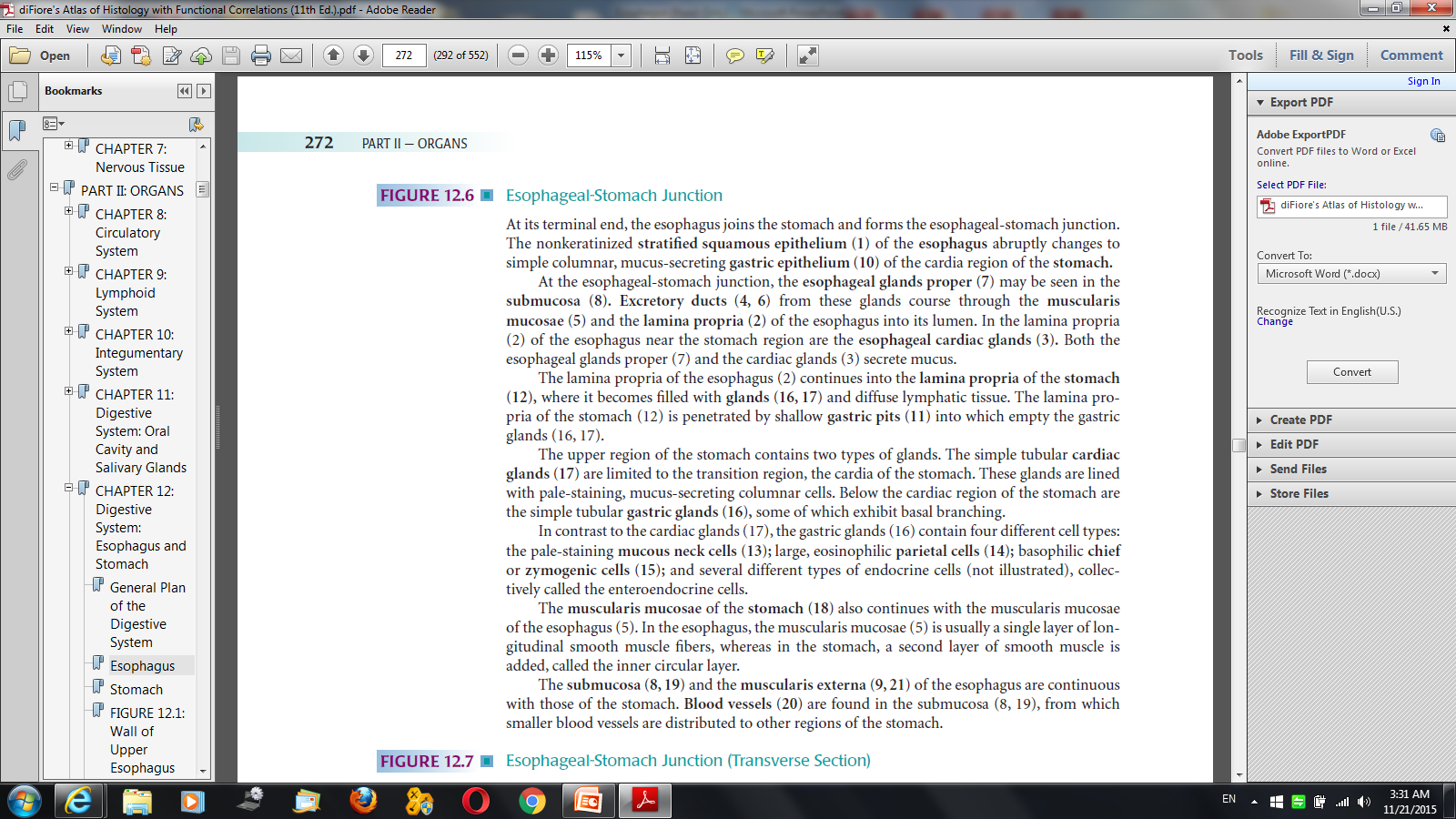 STATION – 3 (Histology of The Esophagus)
STATION – 4 (Pharynx)
The pharynx is a 12 cm muscular tube extending from the cranial base to the  inferior border of the cricoid cartilage anteriorly and the inferior border of C6  vertebra posteriorly.
STATION – 4 (Pharynx)
STATION – 4 (Pharynx)
Styloid process

Stylo-hyoid ligament


Middle constrictor
muscle


Inferior constrictor
muscle
Superior constrictor  muscle


Hyoid bone
Thyro-hyoid  membrane
Thyroid cartilage

Cricoid cartilage

Trachea
STATION – 4 (Pharynx)
STATION – 5
(Same as what was mentioned in previous stations)
Good Luck!